Forebygging av overdoser i TSB
Katarina Krokeborg
Avd.sjef Avdeling Rus og Avhengighet, SiVHF
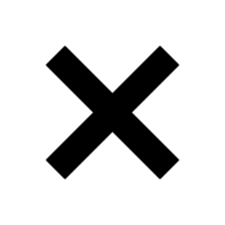 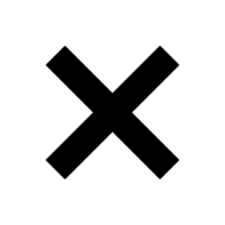 Avdeling for rusbehandling
Avdeling rus og avhengighet (ARA)

ARA SiVHF
Narkotikarelaterte dødsfall
Ja visst kan du bli rusfri- men først må du overleve
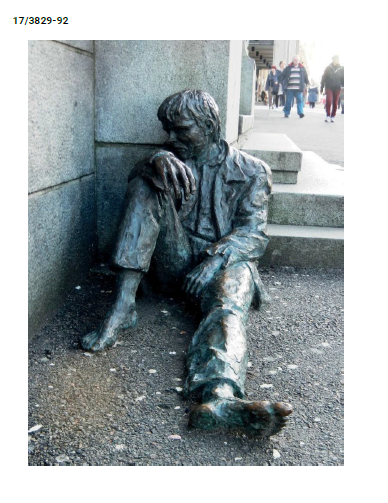 Forebygging av overdoser i TSB – hvem er vi, hva gjør vi?
Kort om ARA SiVHF
Inntaksarbeid
Ved døgninnleggelser
 I trygge hender 24/7 – rammen for overdoseforebyggende arbeid
Forebygging av overdosedødsfall
Tiltakene
Implementeringsarbeid
LAR 
Nye tider? 
NaltReC
OrganisasjonskartAvdeling rus og avhengighet  (ARA, SiVHF)
Status
848 pågående pakkeforløp
3 ukers ventetid til poliklinisk utredning
Raske innleggelser for pasienter i poliklinikk
Langtidsbehandling lokalt  (Nøtterøy) 20 ukers ventetid


Formål: Kunnskapsbasert , helhetlig og sammenhengende behandling
ARA Dødsfall 2018
Dødsfall i ARA 2018
Risikofaktorer
Injiserende bruk
Blanding av flere dempende rusmidler
Lang tids opioidbruk
3-8 dagers «pause» = tap av toleranse
Tidligere ikke- dødelige overdoser
Dårlig somatisk helse
Dårlig psykisk helse
Inntak og vurdering av henvisninger-  Prioriteringsveileder
Type rusmid(ler) 
Blandingsbruk av flere rusmidler – obs flere dempende
Inntaksmåte , injisering, injisering hals eller lyske
Tidligere overdoser


Døgnopphold - helhetlig og sammenhengende forebygger overdose!
Utskrivning bør planlegges før innleggelse
Akutt – max tid
Forebyggende                                       Øker overdosefare								- Tap av toleranse 3-8 dg
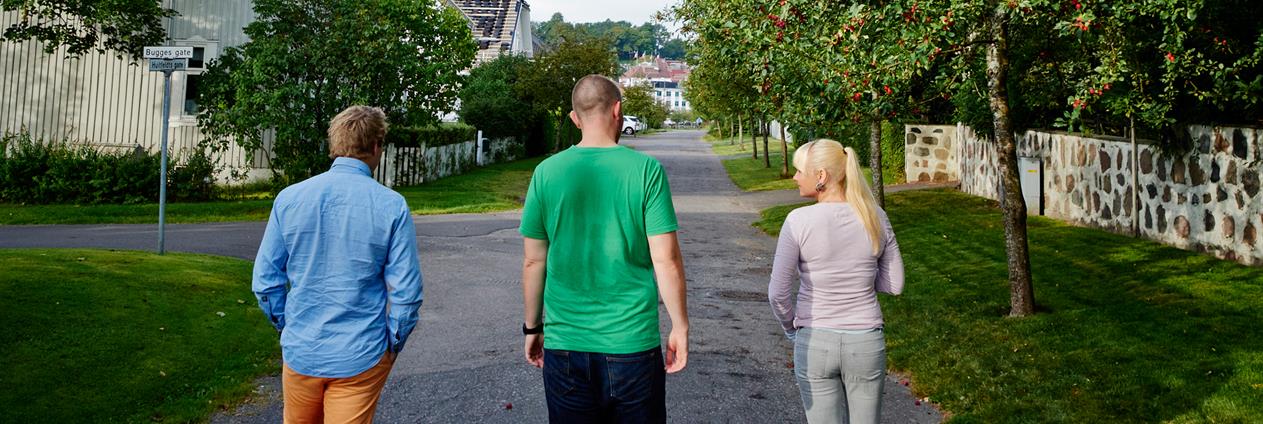 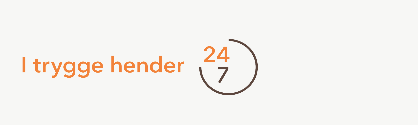 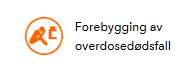 Implementering av tiltakene i programmet
Innsatsteam lokalt 
Læringsnettverk
Systematisk forbedringsarbeid
Noen oppdagelser
Og nye erfaringer


Tiltak og metode
Mapper
Målinger 
Møter
Revisjoner
Bedre verktøy, nye maler
Fortsatt læring
Tiltakene
1. Spesialistvurdering innen ett døgn. Strukturert diagnostisk prosess, bruk av maler for innkomstnotat og andre aksepterte verktøy
2. Kriseplan
3. Informasjon 
Informasjonsskriv  (Heroin/GHB, alkohol/medikamenter)
Overdosekort 
Kameratredning
4. Elementer ved utskrivning
Time i hånda
Minne om kriseplan
5. Lavterskel LAR
6. Ekstra obs ved ikke - planlagt avslutning
LAR – forskriften § 2 Formålet med legemiddelassistert rehabilitering
Formålet med legemiddelassistert rehabilitering er at personer med opioidavhengighet skal få økt livskvalitet og at den enkelte får bistand til å endre sin livssituasjon gjennom bedring av vedkommendes optimale mestrings- og funksjonsnivå. Formålet er også å redusere skadene av opioidavhengighet og faren for overdosedødsfall.
[Speaker Notes: Kilde: Seraf statusrapport]
Legemiddelassistert rehabilitering
Overdoseforebygging i LAR
LAR 
Lav terskel 
Ikke ventetid
Vurdering av LAR legemiddel
Egenadministrering
Kontakte pasienter som uteblir 
Informasjon om overdosefare
Overdosekort /kampanje 
Høy terskel for avslutning av LAR 
Ved frivillig avslutning
Valg av legemiddel  og utleveringsordning
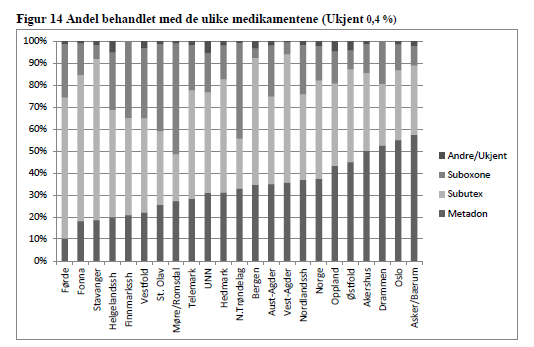 Kilde: eraf 2018
Avslutning av LAR behandling – exit LAR
Drop -out
Ufrivillig 
Frivillig
Samhandling
Nye målgrupper for LAR
Nye legemidler i LAR – gode nyheter
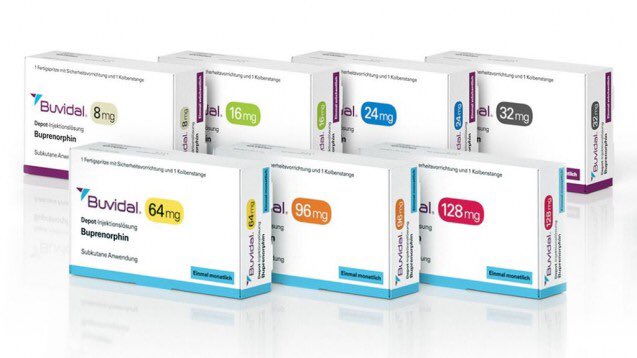 Utfordringer i arbeidet
Tallenes tale 
   Vet ikke hva som virker, men det har ikke blitt verre
Implementeringsarbeid systematikk
Nå nye målgrupper 
Kontroll av vanedannende legemidler på flere områder enn i TSB
Finansiering av smarte tiltak
Er vi fortsatt moralister?
Ja visst kan du bli rusfri- men først må du overleve
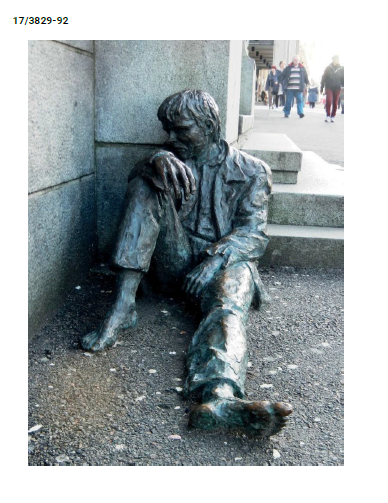